MATEMATIKA
6- sinf
MAVZU: MASALALAR YECHISH
145- masala
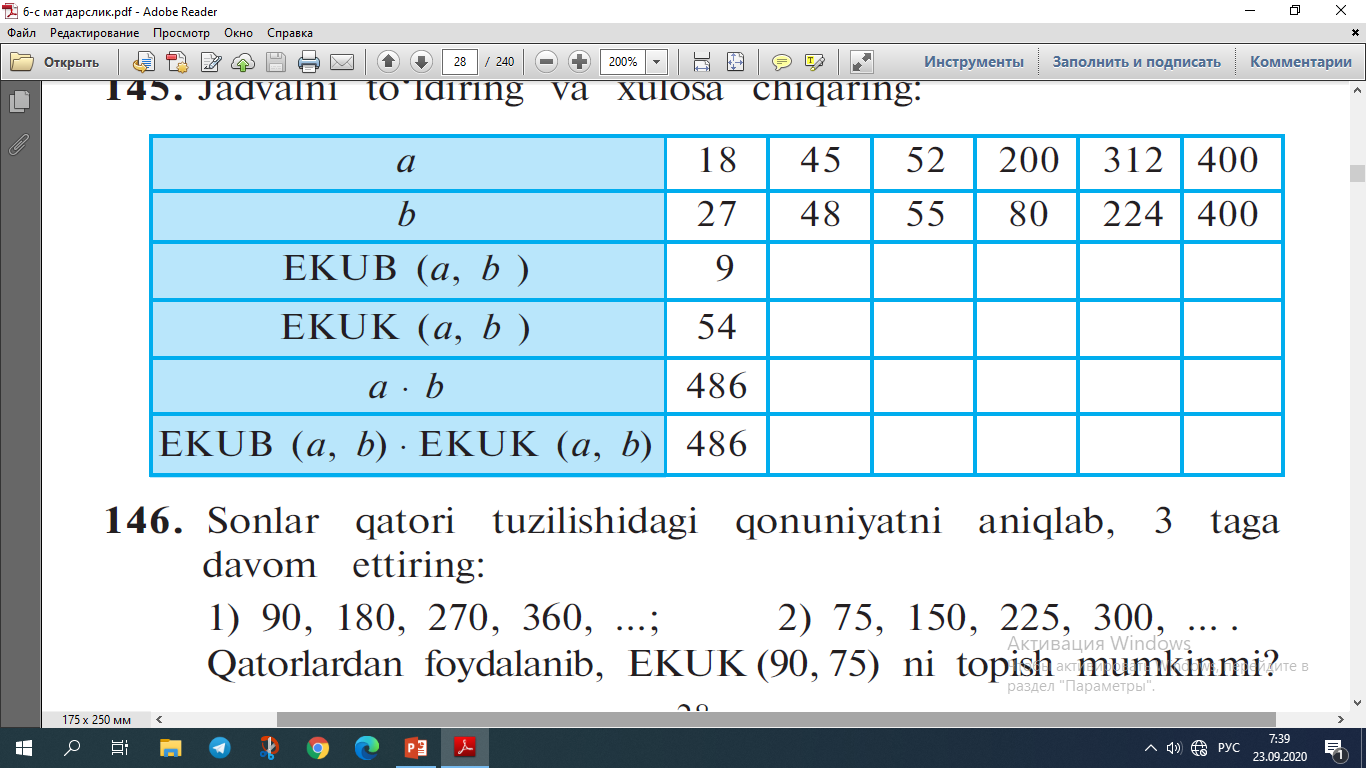 1
3
8
40
400
720
400
400
8736
2860
2160
2860
16000
69888
160000
2860
16000
2160
69888
160000
146- masala
Sonlar qatori tuzilishidagi qonuniyatni aniqlab,         3 ta songa davom ettiring: 
90, 180, 270, 360, …
75, 150, 225, 300, … 

Qatordan foydalanib, EKUK (90, 75)ni topish mumkinmi?

EKUK (90, 75) = 450
450, 540, 630, …
375, 450, 525, …
147- masala
Agar:  1) k =  2 ∙ 3 ∙ 3 ∙ 5 ∙ 7 ;   b = 2 ∙ 3 ∙ 7 ∙ 11 ; 
2)  k =  3 ∙ 3 ∙ 5 ∙ 7 ∙ 11 ;   b = 3 ∙ 5 ∙ 5 ∙ 7 ∙ 11   bo‘lsa, b ga karrali eng kichik sonni hosil qilish uchun k ni necha marta orttirish kerak?
Yechish:     k = nb
1) k =  2 ∙ 3 ∙ 3 ∙ 5 ∙ 7 ;   b = 2 ∙ 3 ∙ 7 ∙ 11 
k =  2 ∙ 3 ∙ 3 ∙ 5 ∙ 7 ∙ 11 = 3 ∙ 5 ∙ b 
Javob: 11 marta
147- masala
Agar:  1) k =  2 ∙ 3 ∙ 3 ∙ 5 ∙ 7 ;   b = 2 ∙ 3 ∙ 7 ∙ 11 ; 
2)  k =  3 ∙ 3 ∙ 5 ∙ 7 ∙ 11 ;   b = 3 ∙ 5 ∙ 5 ∙ 7 ∙ 11   bo‘lsa, b ga karrali eng kichik sonni hosil qilish uchun k ni necha marta orttirish kerak?
Yechish:     k = nb
2) k = 3 ∙ 3 ∙ 5 ∙ 7 ∙ 11 ;   b = 3 ∙ 5 ∙ 5 ∙ 7 ∙ 11 
k = 3 ∙ 3 ∙ 5 ∙ 7 ∙ 11 ∙ 5 = 3 ∙ b 
Javob: 5 marta
148- masala
EKUK (a, b) = 432, EKUB (a, b) = 72 va a, b natural sonlar bir-biriga bo‘linmaydi. Shu sonlarni toping.
Yechish:   
      EKUB (a, b) = 72,     a = 72x ,     b = 72y
      EKUK (a, b) = 72xy = 432
            x ∙ y = 6 ,   x = 2,    y = 3
a = 72 ∙ 2 = 144,   b = 72 ∙ 3 = 216
Javob: a = 144,  b = 216
149- masala
Yig‘indisi va ayirmasi tub son bo‘lgan ikkita tub son toping.
Yechish: 2 – yagona juft tub son
p - 2,  p,  p + 2 – bir paytda tub sonlar bo‘lishi kerak
Har qanday son:  3k,  3k+1,  3k+2
p = 3 bo‘lsa,  p-2 = 1  qanoatlantirmaydi
p=3k+1 bo‘lsa,  p + 2 = 3,  p = 1 qanoatlantirmaydi 
p=3k+2 bo‘lsa,  p - 2 = 3,  p = 5 
Javob: 5 va 2
151- masala
Kasr maxrajining EKUK ini toping.
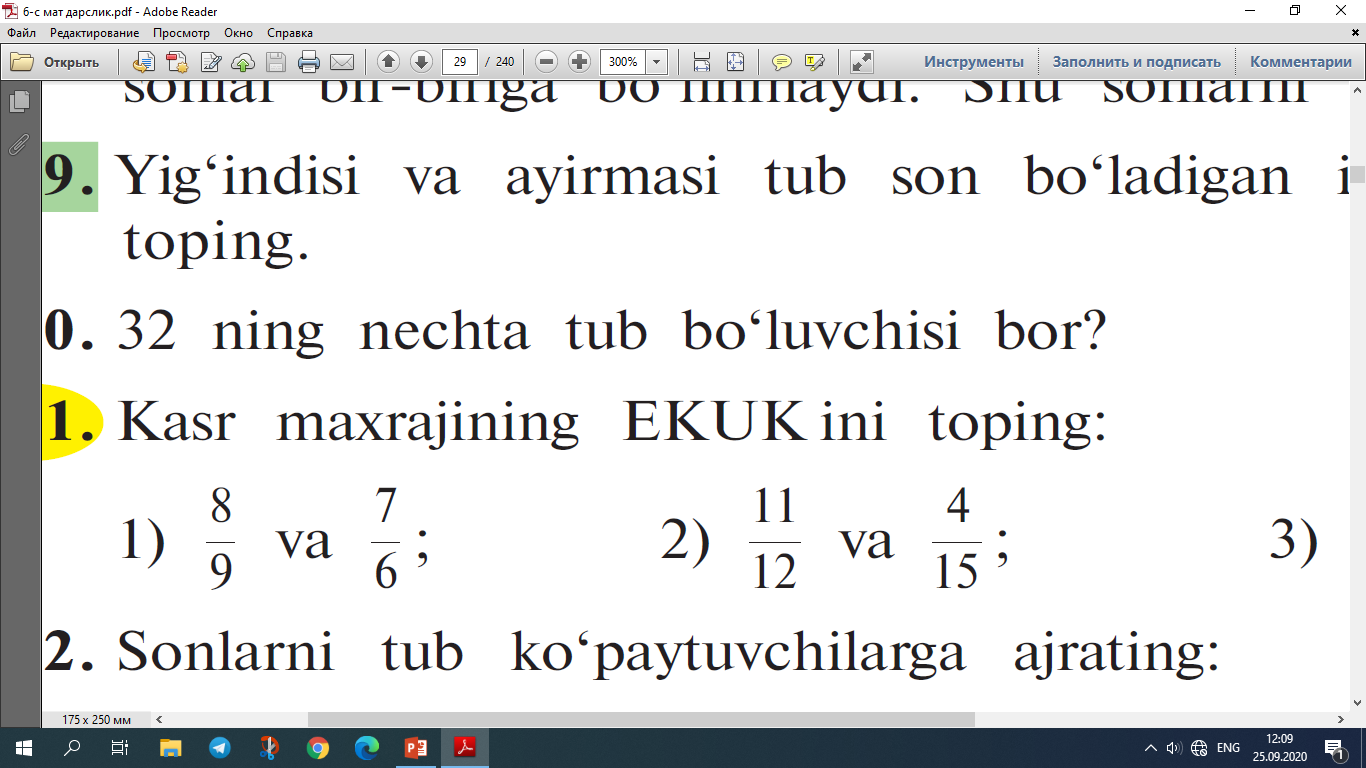 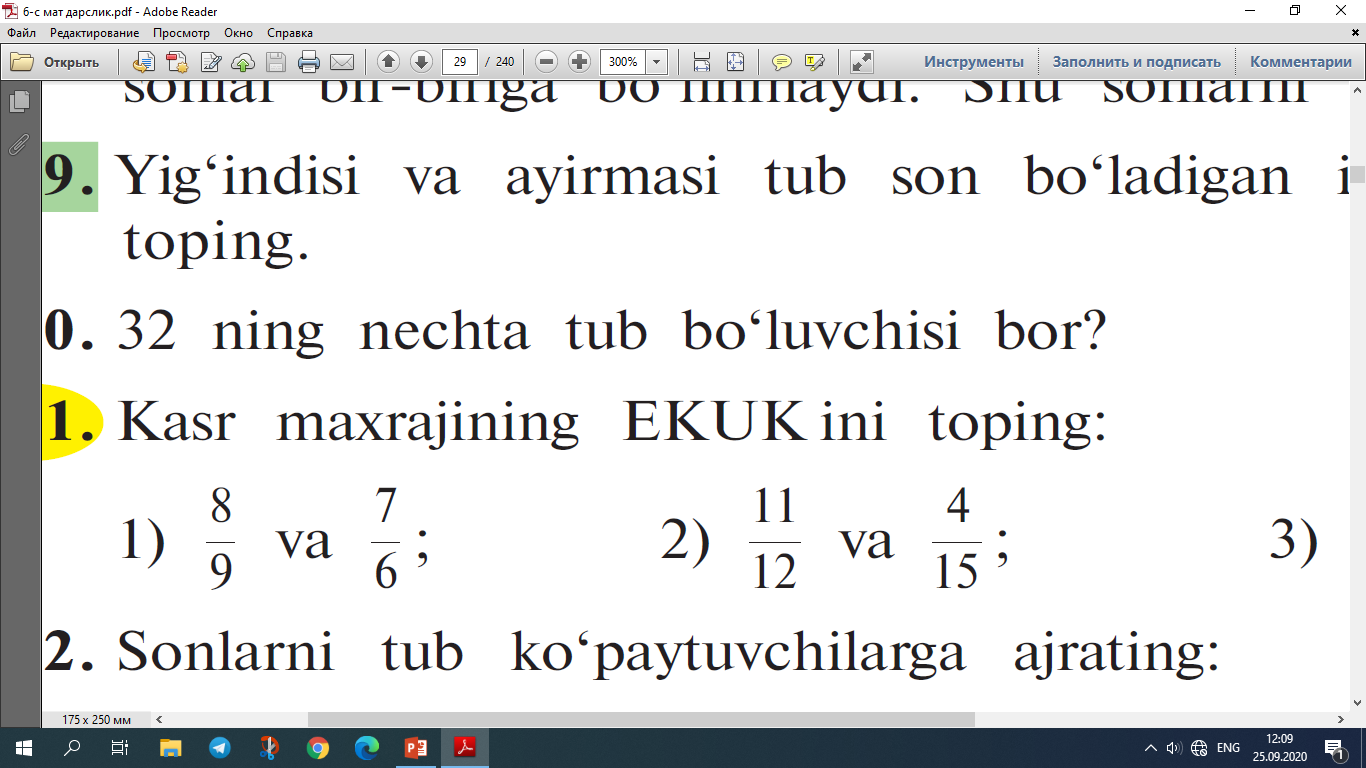 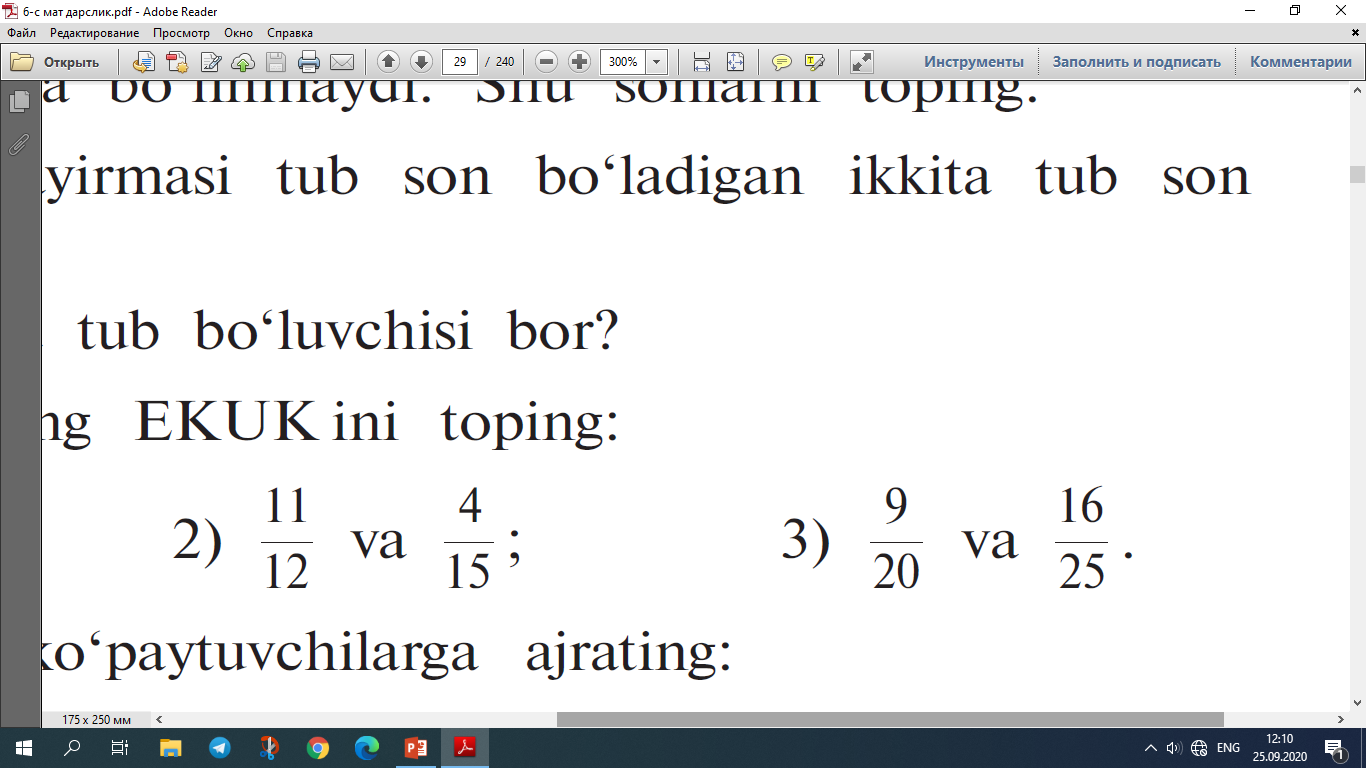 18
Yechish: 1) EKUK (9, 6) = 
9 ∙ 1 = 9,    9 ∙ 2 =18
2) EKUK (12, 15) = 
15 ∙ 1 = 15,  15 ∙ 2 = 30, 
 15 ∙ 3 = 45,    15 ∙ 4 = 60
60
151- masala
Kasr maxrajining EKUK ini toping.
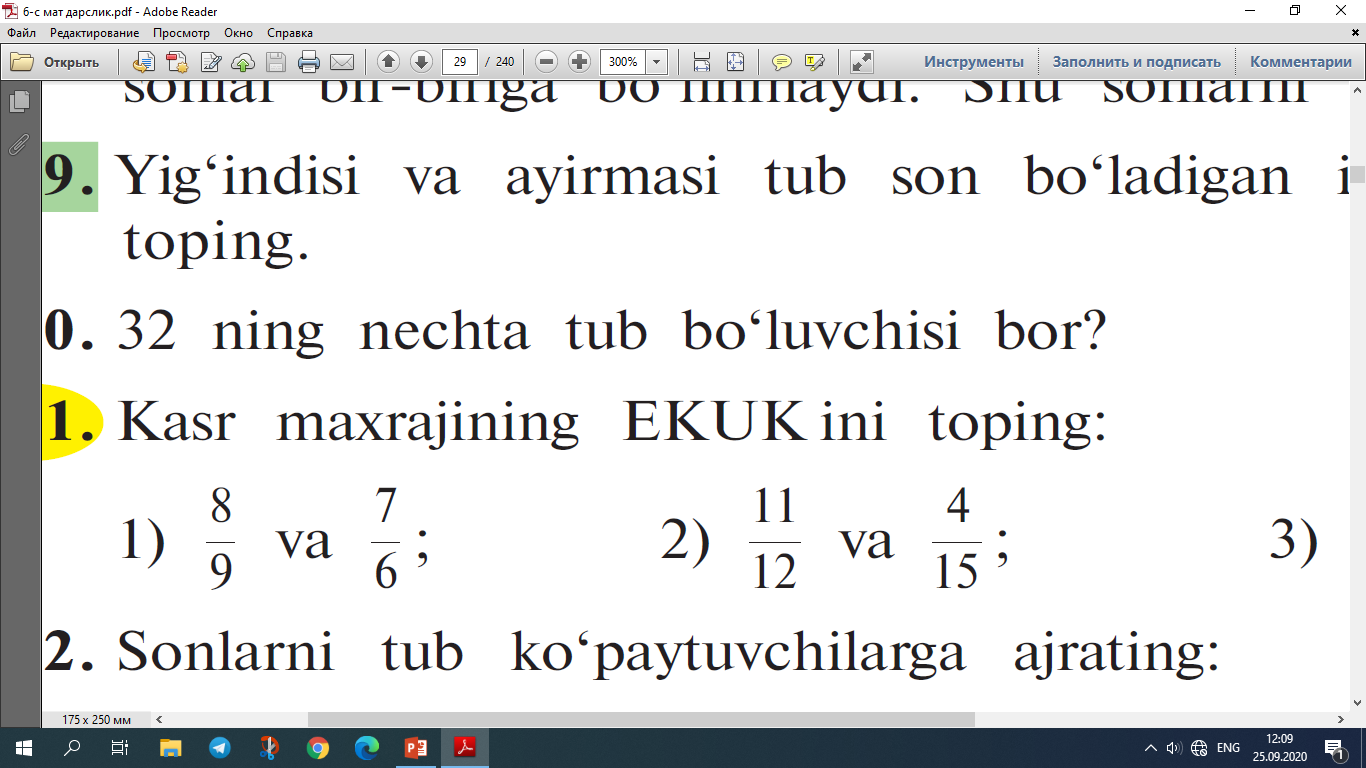 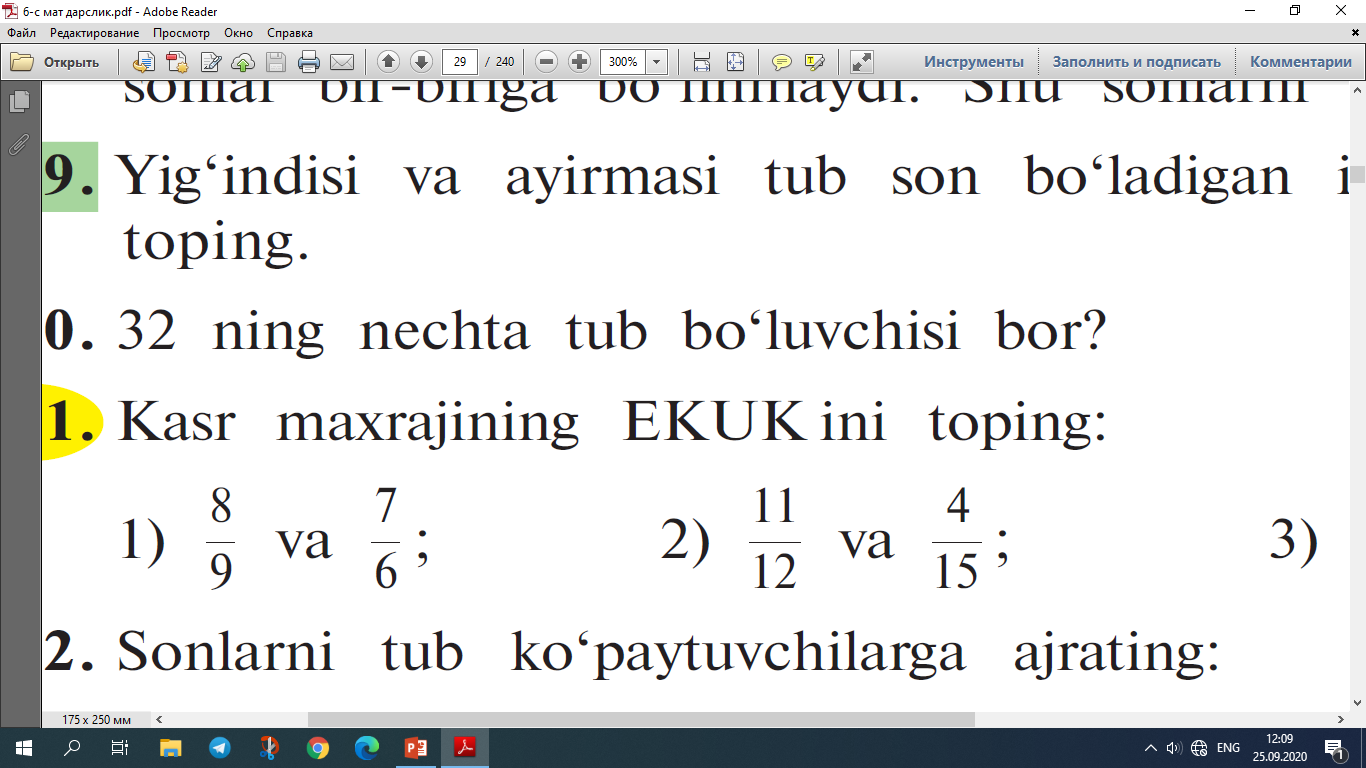 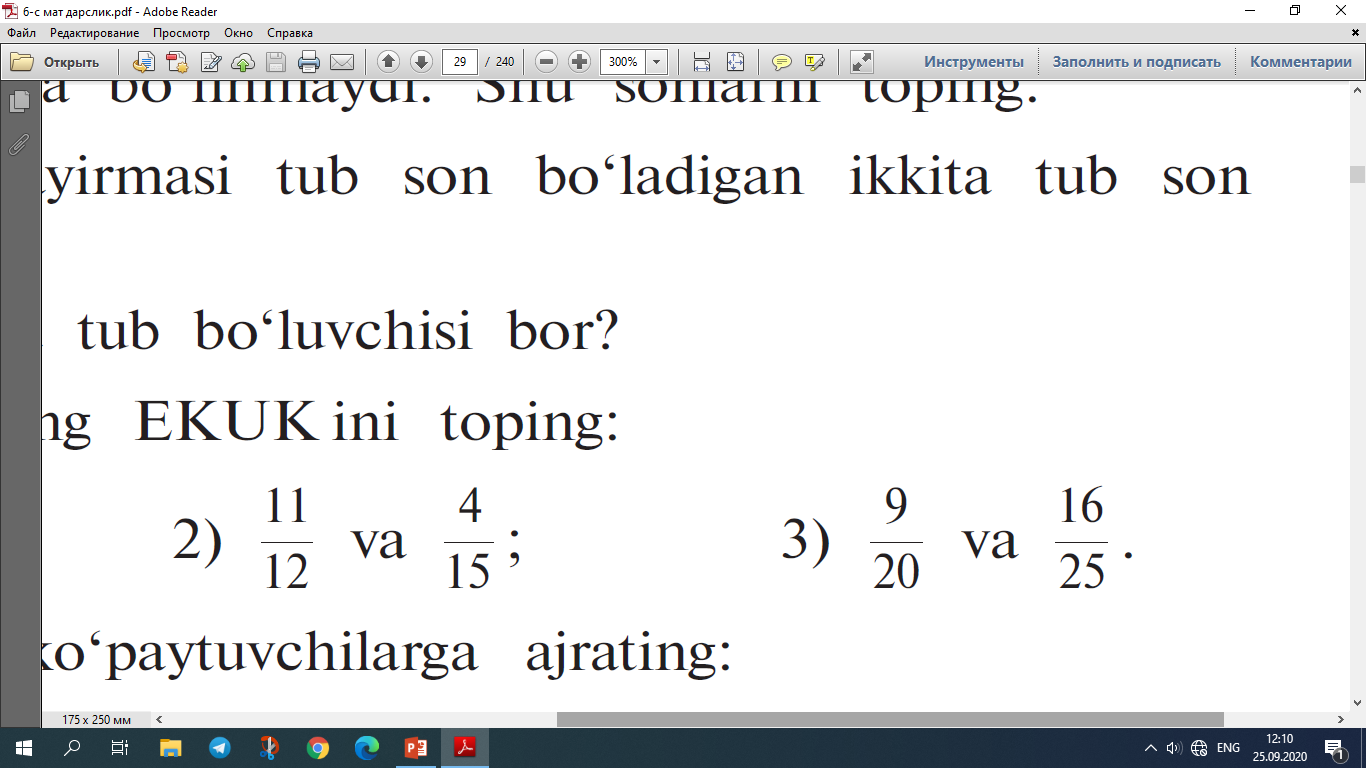 Yechish:

Javob: 1) 18;  2) 60;  3) 100
100
3) EKUK ( 20, 25) =
MASALA
Ikki sonning ko‘paytmasi 364 ga,  ularning  eng  katta umumiy bo‘luvchisi 7 ga teng. Bu sonlarning eng kichik umumiy karralisini toping.
Yechish:    ab = 364,  EKUB (a, b) =7
  ab = EKUB (a, b) ∙ EKUK (a, b)
EKUK (a, b) = ab :  EKUB (a, b) = 364 : 7 = 52
Javob: 52
MASALA
Ikki sonning nisbati 11 : 13 kabi,  ularning  eng  katta umumiy bo‘luvchisi 3 ga teng. Bu sonlarning yig‘indisini toping.
Yechish:   a : b = 11 : 13 ,  EKUB (a, b) = 3 
  a = 3 ∙ 11 = 33 ,     b = 3 ∙ 13 = 39
  a + b = 33 + 39 = 72
Javob: 72
MUSTAQIL  BAJARISH  UCHUN  TOPSHIRIQLAR:
Darslikdagi  150-, 153-, 156- masalalarni  yechish (29-bet).
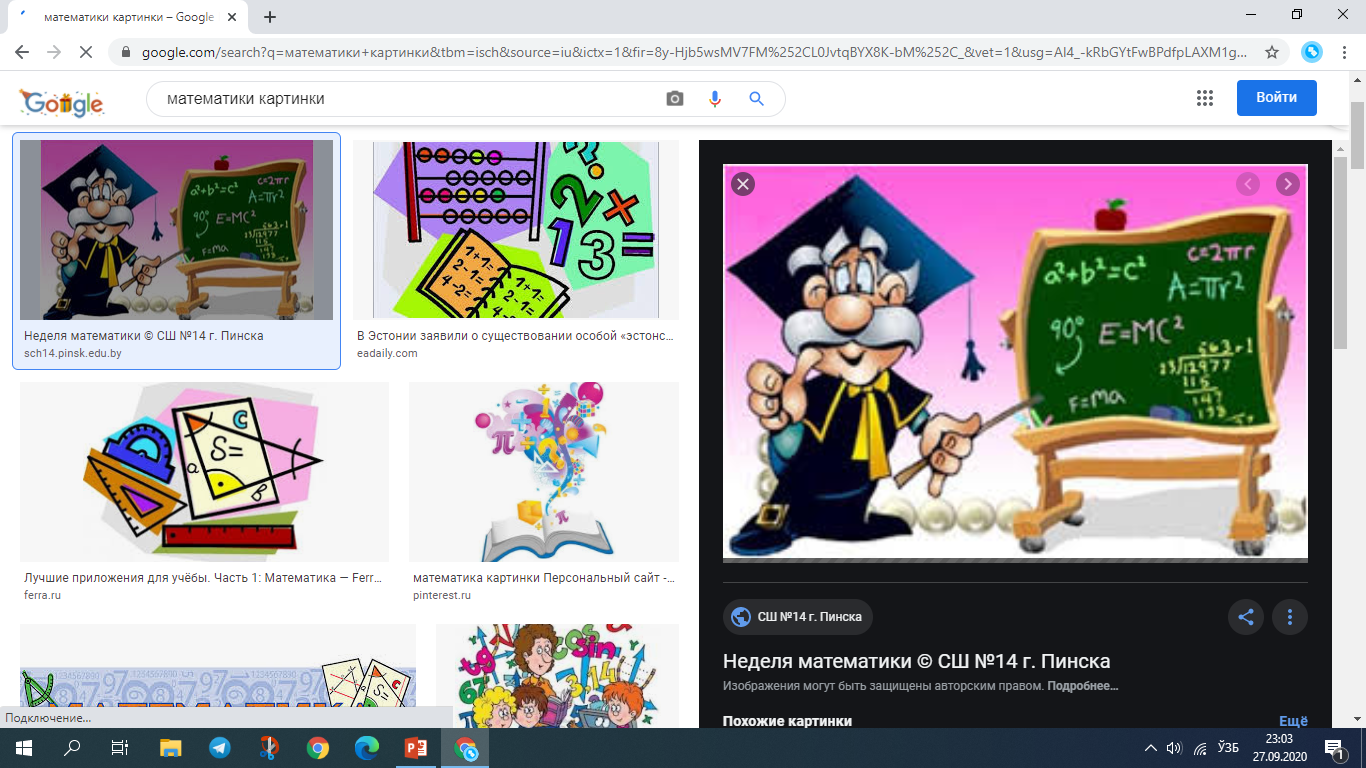